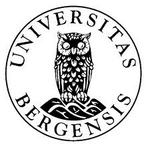 Det medisinsk-odontologiske fakultet
Søknadsfristen våren 2014
Horisont 2020
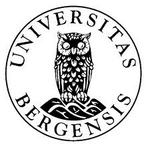 Det medisinsk-odontologiske fakultet
Søknadsfristen våren 2014
NRF as funding body
Rusmiddelforskning (RUSMIDDEL). Det vil bli en utlysning på den nye programplanen våren 2014 med søknadsfrist 21. mai.
Humane biobanker og helsedata (BIOBANK). Det planlegges en utlysning av de resterende midlene i programperioden i siste halvdel av 2014 eller først halvdel av 2015.
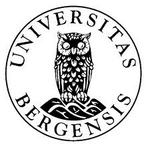 Det medisinsk-odontologiske fakultet
Søknadsfristen våren 2014
Bergens Forskningsstiftelse
Kreftforeningen